Process Control
Course II

Lecture 1

Closed Loop system
Outline
1- Open loop Vs closed loop system
2- Definition of closed loop system
3 -Variables in  open loop and closed loop system
4- Components of closed loop system
5- Transfer function of closed loop
6- Regulator VS. Servo loop
Open loop VS. Closed loop system
Open loop system
In simple words
Open system is the system which is not under control. It means that To will be changed if any change occurs in Ti or Q or m.
m
 Ti 
cp
As an example ,Let’s take the CSTH(continuous stirred tank heater)
Variables
M
m
To
cp
Q
Input variables
output variables
m
Ti
Q
To
Fig.1 CSTH (open loop system)
Transfer function of open loop
The signal flow Block diagram (SFBD)is shown in Fig.2
Ti(s)
+
+
Q(s)
To(s)
-
m(s)
Fig.2  SFBD for open system.
Closed loop system
In simple words
Closed system is the system which is under control. It means that To will remain constant if any change occurs in Ti or Q or m.
m
cp
Ti
Temperature measuring element
Components of closed system
M
1- Process
2- measuring element
3Comparator
4- Controller
5- Final Control Element (Control Valve)
m
cp
To
Process
Steam in
Q
P
E
Tm
Controller
Final control element
Control Valve
Comparator
Tsp
Fig.3  Closed System.
Variables in Closed loop System
Variables
Load variables
Controlled variable
Manipulating variable
m
Ti
To
Q
Signal Flow Block Diagram (SFBD) for closed system
∑∑
Σ
Ti
Load 1
+
+
m
Load 2
Controlled variable
Comparator
+
+
Q
P
Tsp
+
E
Control valve
To
Process
∑
∑
Controller
Set point
-
Tm
Measuring element
To
Measured variable
Signal flow block diagram always written in terms of transfer function as below
∑∑
Σ
Ti
+
+
m
Controlled variable
Comparator
+
+
Q
P
Tsp
+
E
To
∑
∑
Set point
-
Tm
To
Measured variable
Transfer function of closed loop
The transfer function of a closed system depends mainly upon Load variables and set point
∑∑
Σ
Ti (s)
+
+
m(s)
Controlled variable
Comparator
+
+
Q
P
Tsp (s)
+
E
To(s)
∑
∑
Set point
-
Tm
To
Measured variable
Derivation of Transfer function of a closed loop system
We try to derive the transfer function
∑∑
Σ
Ti (s)
Z2
+
+
Note that the only input variable is Ti
m(s)
Z3
So, m and Tsp are both constants
m=0 and Tsp=0
Controlled variable
Z1
Comparator
+
+
Q
P
Tsp (s)
+
E
To(s)
∑
∑
Z4
Set point
-
Tm
Measured variable
To
Subs. Eq.(2) in (1) gives
∑∑
Σ
Ti (s)
Z2
+
+
m(s)
Z3
Controlled variable
Z1
Comparator
+
+
Q
P
Tsp (s)
+
E
To(s)
∑
∑
Z4
Set point
Subs. Eq.(4) in (3) gives
-
Tm
Measured variable
To
In the same way, we can derive the other two transfer functions.
and
Example 1: A closed loop system consists of the following  items:
X(s)
Construct the signal flow block diagram (SFBD) for the  closed system.
+
Solution
+
Z
P
ysp (s)
+
E
y(s)
∑
∑
Set point
-
ym
y
Regulator VS. Servo loop
Regulator Loop: It is a closed loop in which the load is varied and the set point is constant.
Servo Loop: It is a closed loop in which set point is varied and the load is constant.
Consider the closed loop shown below
X(s)
+
+
P
ysp (s)
Z
+
E
y(s)
∑
∑
Set point
-
For the regulator loop, the transfer function is
y
ym
For the Servo loop, the transfer function is
Solution
∑
∑
a. The block diagram is shown below
+
+
+
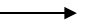 _
b. Transfer function  for Servo problem
c. Transfer function  for Regular problem
0
∑
∑
+
Solution
+
a.
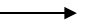 +
_
∑
∑
+
+
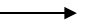 +
_
من جدول تحويلات لابلاس